Teenage depression
And the policy our school runs.
Teenage depression
Statistics are terrifying: in Poland at the age of 14, suicide ranks 14 place the causes of death and third place on people aged 15-18.
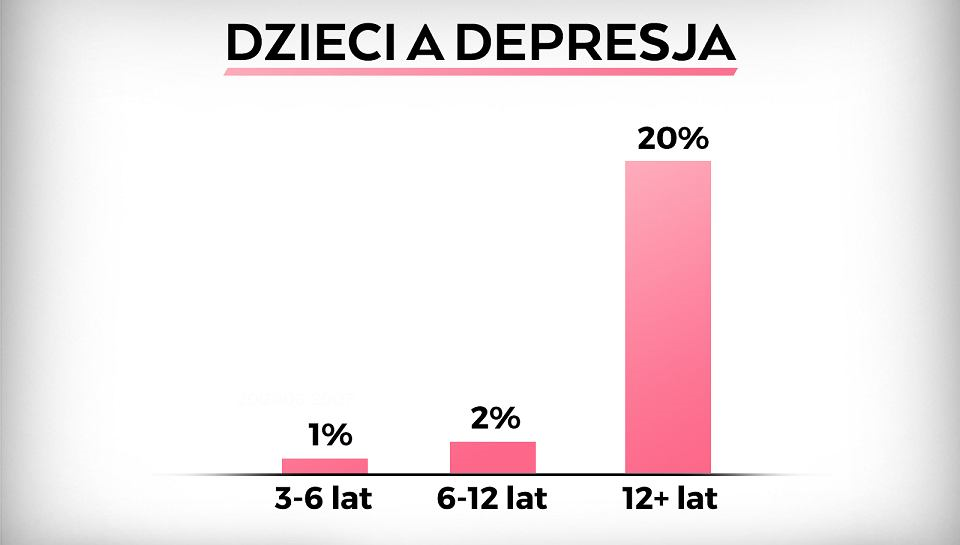 Children depression in Poland in 2018:
1%:  3-6 years old
2%: 6-12 years old
20%: 12 years old and more
American teen girls three times as likely as boys to experience depression
Do we have got any specialists in our school?
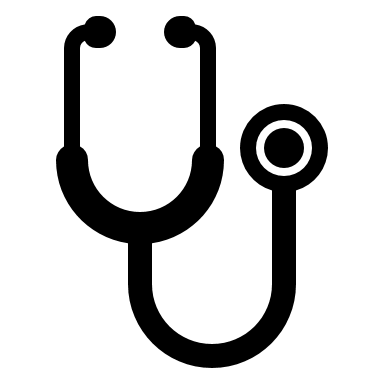 We have got nurse and psychologist and they both work part-time.
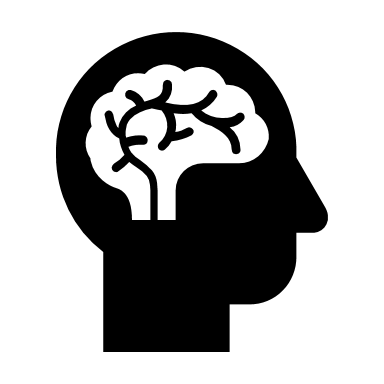 School’s strategy for depression problem:
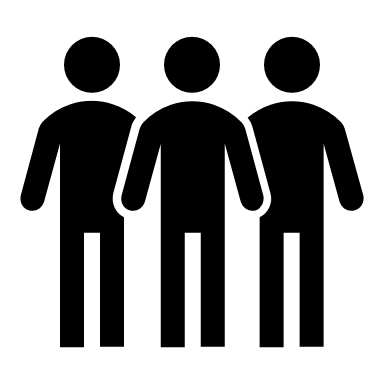 Our school works with:
What is done to prevent the problem in our school?
Sources
www.poradnikzdrowie.pl/zdrowie/psychiatria/depresja-u-dzieci-i-nastolatkow
https://www.edziecko.pl/Junior/7,160035,23105569,coraz-wiecej-polskich-dzieci-ma-problemy-psychiczne-pomysl.html 
https://www.pewresearch.org/fact-tank/2019/07/12/a-growing-number-of-american-teenagers-particularly-girls-are-facing-depression/
Thank you for your attention.
Milena Cieślak